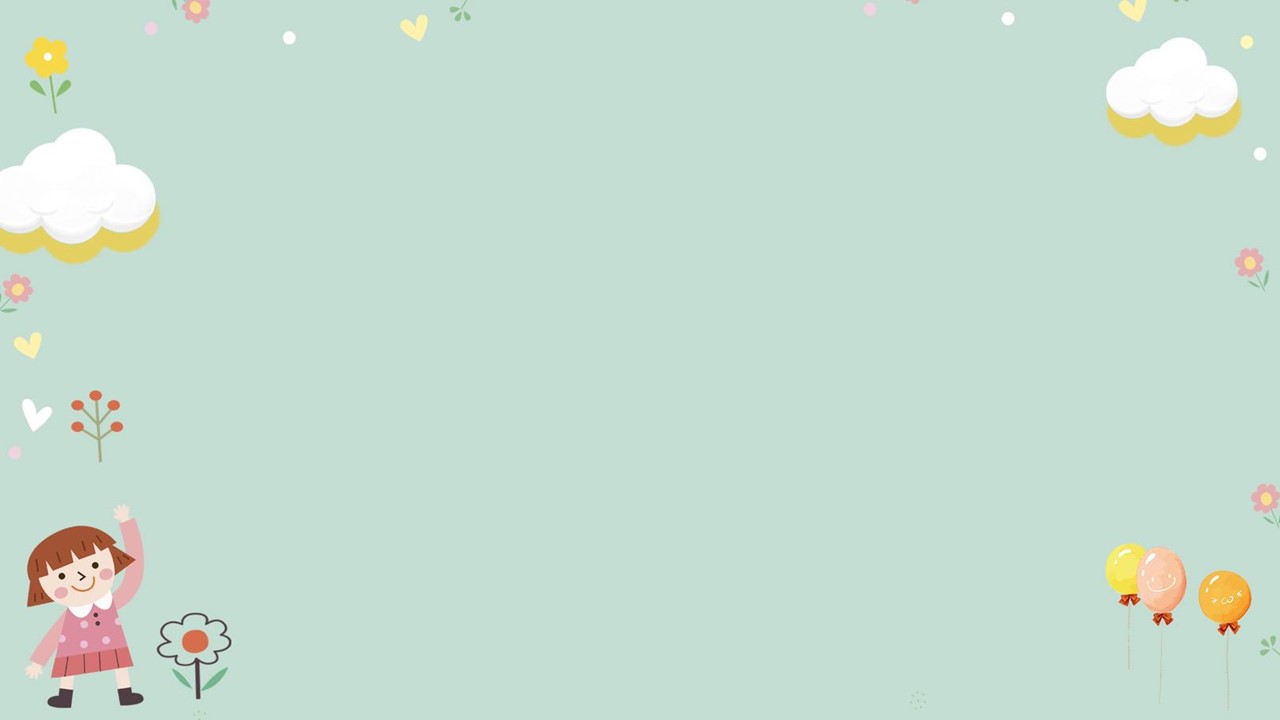 CHÀO MỪNG CÁC CÔ ĐẾN DỰ  GIỜ 
TIẾT TOÁN 1
Bài 18 :Ôn tập phép cộng,phép trừ trong  
phạm vi 10
Giáo viên: Nguyễn Thị Kim Huế-Lớp1D
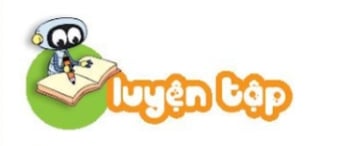 1
Tính nhẩm
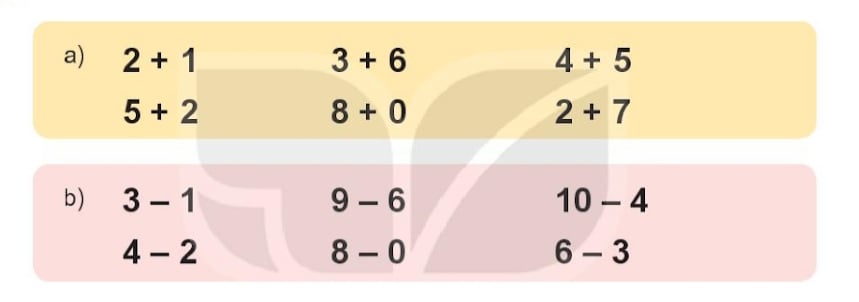 2
a) Số
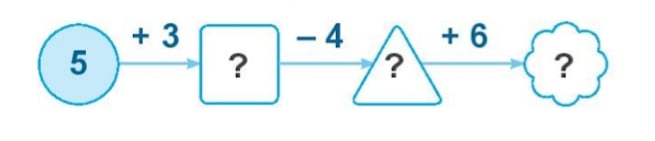 b)>; <; = ?
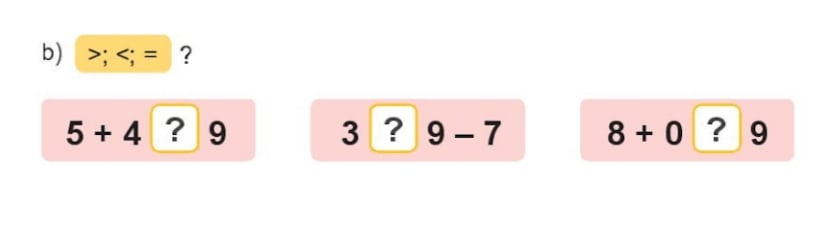 3
Những bông hoa nào nghi chép có kết quả bằng 5?
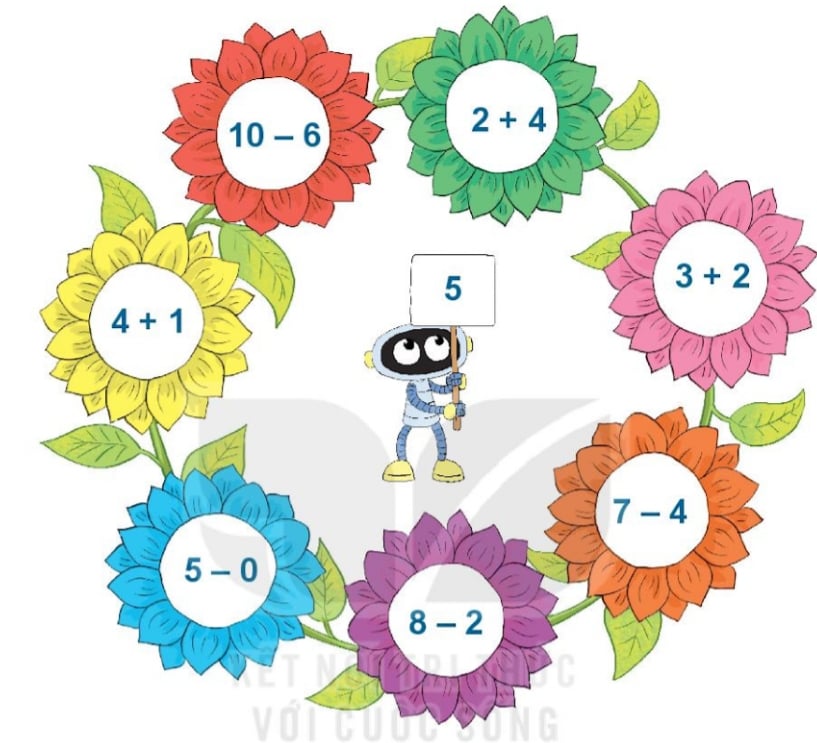 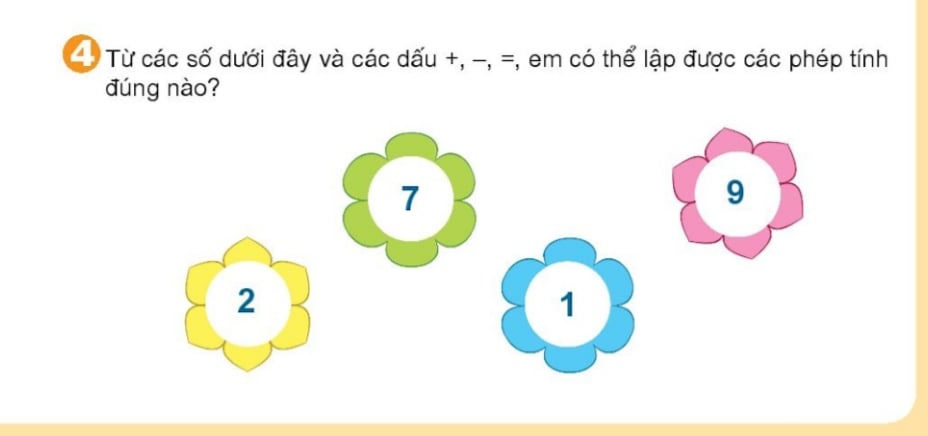 Tiết 2
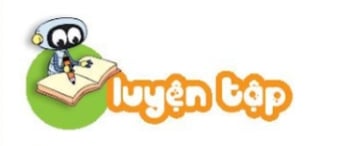 1
Tìm kết quả phép tính ghi ở mỗi toa tàu:
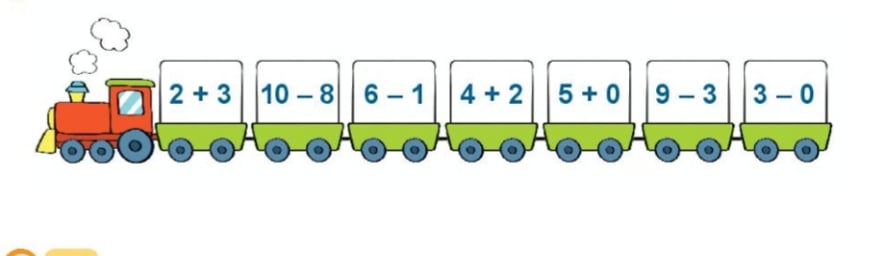 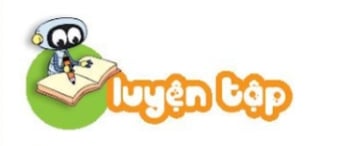 2
Số?
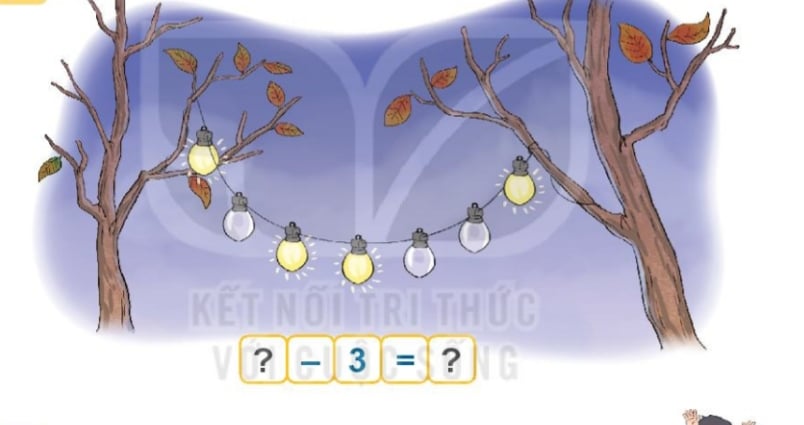 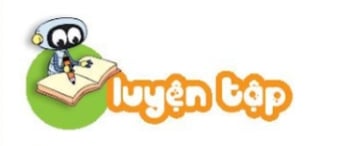 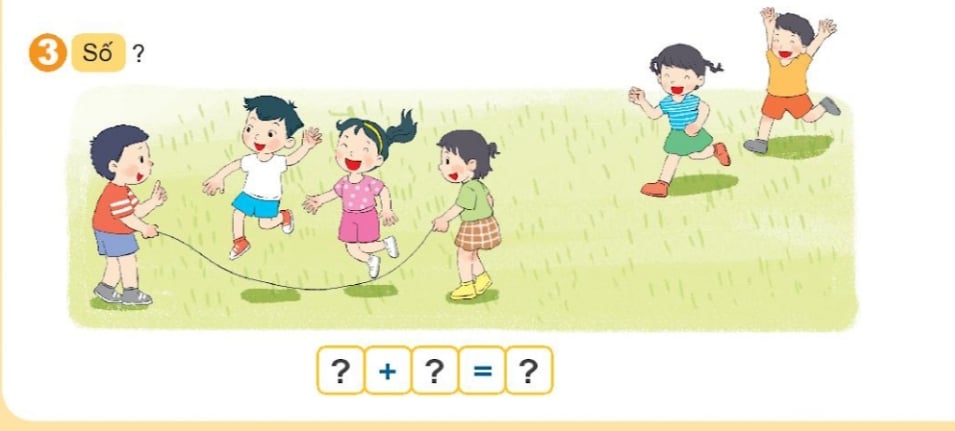 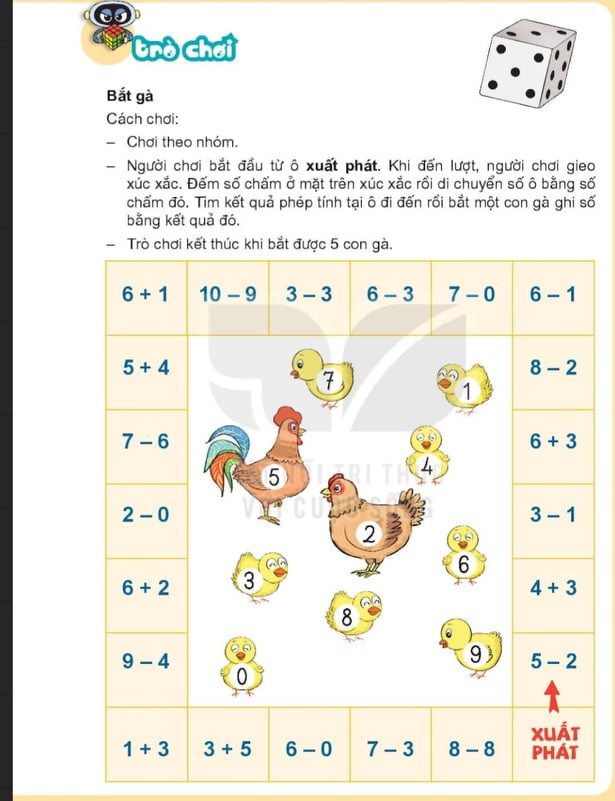 11
Dặn dò.......................................